Photo Album
by Monique Knight
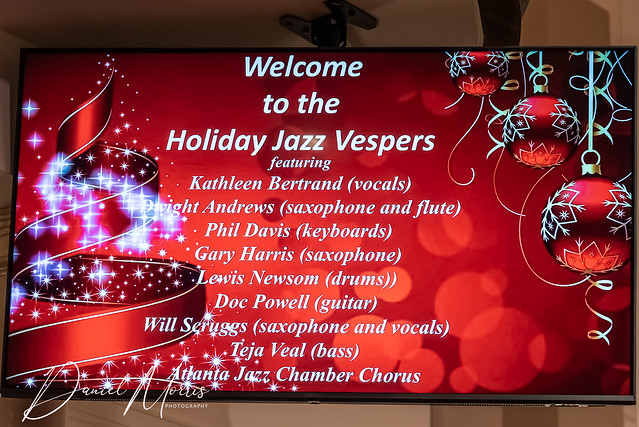 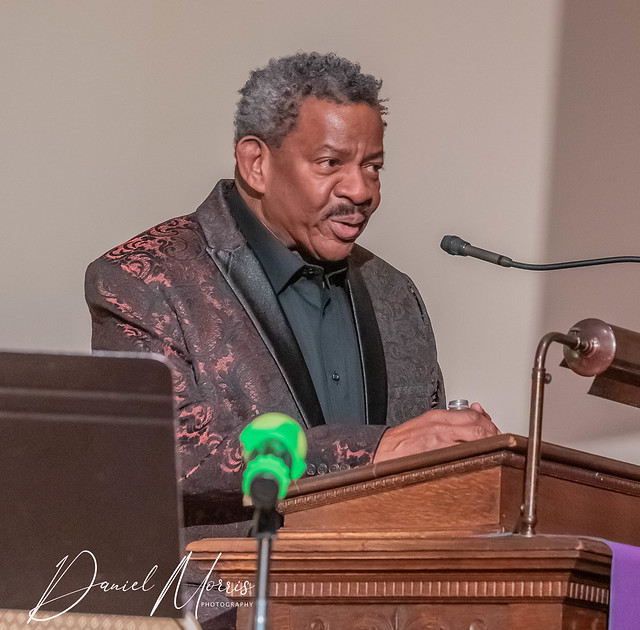 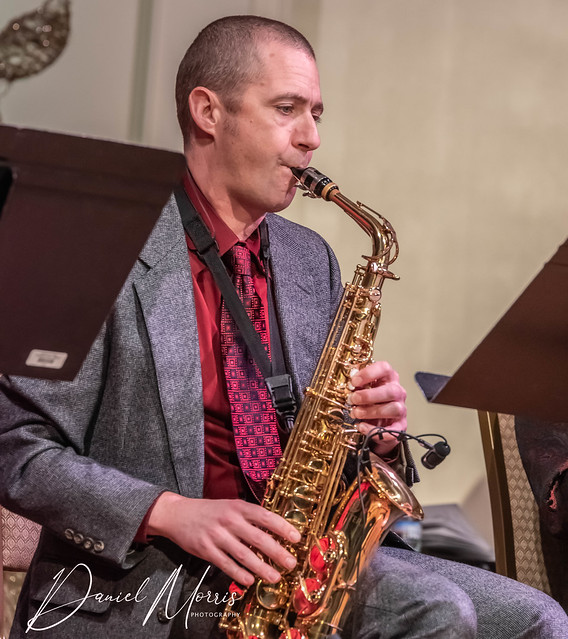 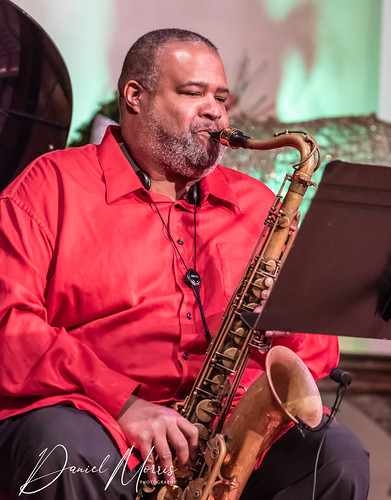 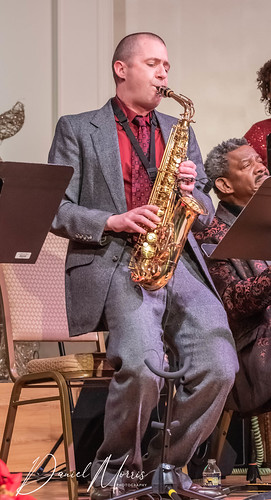 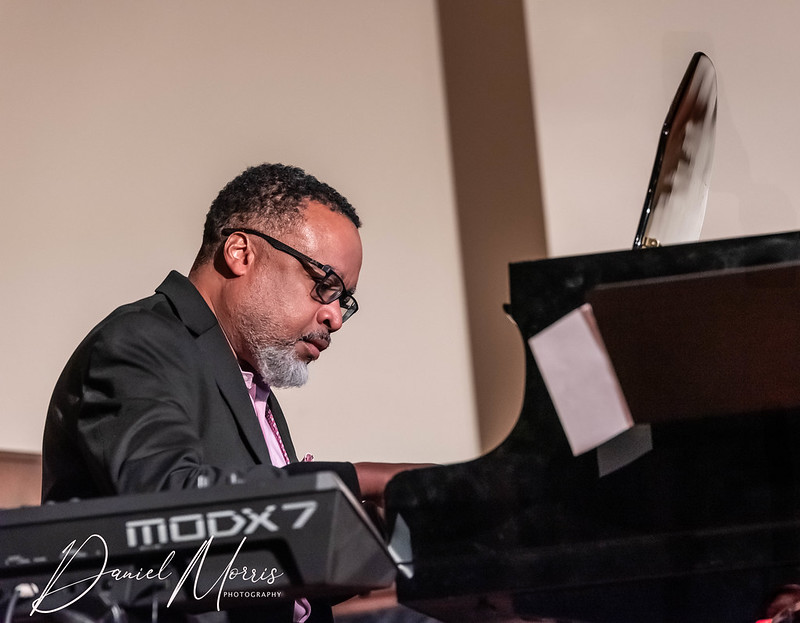 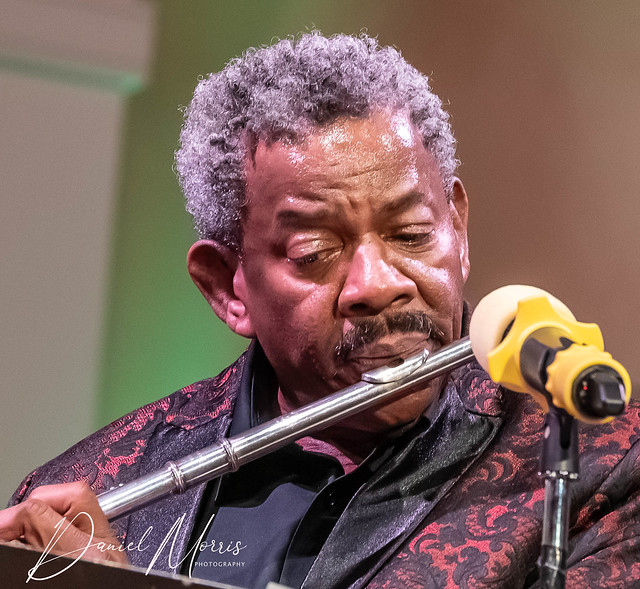 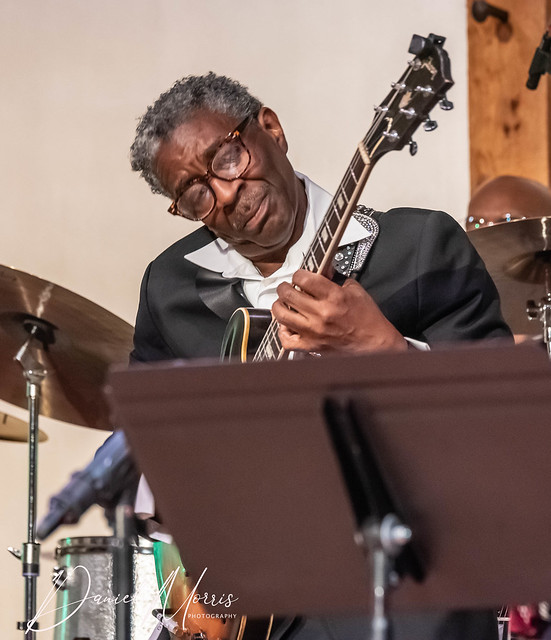 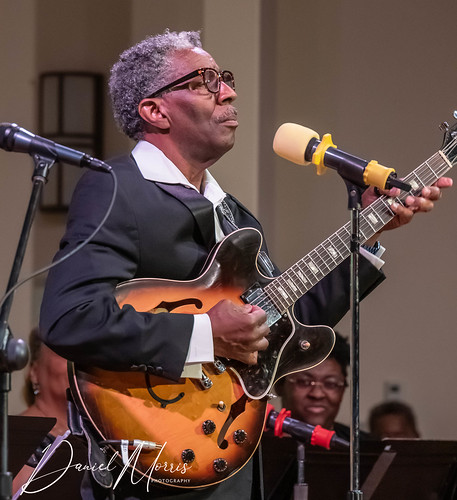 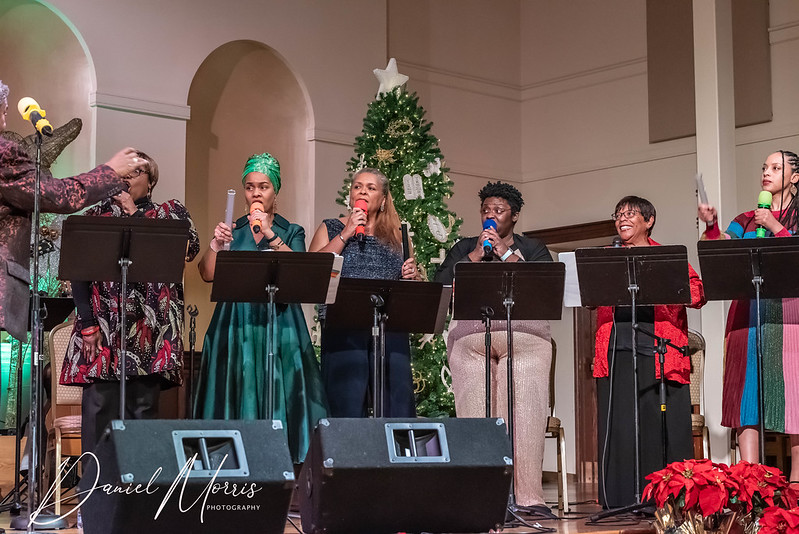